Welcome toFinancial Aid 101 – The Year of Continued Change
Presented By: 
Bill Spiers, FAAC©
Director of Student Financial Services
Tallahassee State College
Who Pays for Higher Education?
The primary responsibility for funding higher education rests with the student and, where appropriate, his/her family.
What If the Family Needs Help With the Cost of Education?
When a family cannot afford to pay the full cost of education, as determined through a national system of needs-analysis, financial aid steps in to help.
How Much is a Family Expected to Contribute?
Family Contribution is determined through a system called Federal Methodology.  This system was developed by the US Congress and implemented by the US Department of Education.  All schools use this system for determining a student’s family contribution.
What Is Included in the Family Contribution for a Dependent?
Student’s contribution from:
			1. Income
			2. Some Assets
			3. Some Un-taxed income
Parent’s contribution from:
			1. Income
			2. Some Assets
			3. Some Un-taxed income
			4. Pre-paid and 529 Programs –Inclusive of those owned by 		     the student
Dependent Contribution Cont.
Number of family members.
Age of older parent.
Other items can be considered under professional judgment by each individual school, including siblings in college, parents in college, K-12 private education, change in the family’s financial circumstances.
Determining an Independent Student’s Contribution
The only difference in determining a dependent and an independent student’s contribution is the elimination of the parent’s contribution for the independent student.  All of the other items are the same.
How Is Need Determined?
Cost of Education – Student Aid Index= Need
Cost of Education Includes:
Tuition
Fees
Food
Housing
Books
Transportation
Personal Expense
Other items deemed necessary such as loan fees, computers, software
Important Facts About the Cost of Education
Varies by school
Covers some, but not all of a student’s true personal expenses
Does not determine affordability
Important Facts About the Student Aid Index
Called SAI.
Is a constant – does not change based on cost of education.
Usually is more than a family feels they can contribute.
Is the best device we have to determine need.
Does not fully eliminate the Expected Family Contribution (EFC).
EFC will be used when a student doesn’t qualify for the Federal Pell Grant using the SAI.
Important Things to Remember As You Apply for Financial Aid
Apply
Apply early
Follow up
Communicate
Watch out for the scams
Apply!
For Scholarships
Use Free Sources Only!!!		
Library		
Community		
Financial Aid Office		
Guidance Office		
Internet		
			www.fastweb.com
			www.finaid.org
			www.nasfaa.org
			www.salliemae.com
Apply! Cont.
Free Application for Federal Aid (FAFSA) at www.studentaid.gov  Form will open for 2025-2026 December 1!
Federal Student Aid ID FED ID at www.studentaid.gov. 
Institutional application
State of Florida Application
College Board Profile (limited number of Schools.  Can only be used for institutional funds.)
Apply Early!
Find out deadline dates.
Keep a list of deadlines you need to meet and check them off when they have been met.
Meet deadlines!!
2025-2026 Application process startes in December of 2024using the 2023 tax information!!
Remember, when you miss a deadline, you throw money away.
Follow Up!
Make sure the documents you send are received.
Keep a copy of EVERY document you send!!!
Make sure additional items are not needed.
Make sure your file is active.
Note:  Never send Social Security Number by email unless the email is password protected.
Communicate!
Communicate changes in the family’s circumstances.
Family income.
Family Size			
One Time Income			
Unusual Medical Expense			
Sibling Private K-12 tuition			
Divorce			
Death			
Parents in College
Siblings in College			 
Communicate any special needs or circumstances!
Watch Out For the Scams!!!
Watch out for people who offer to help fill in your paperwork for a fee! Remember what we often refer to and the Aunt Becky syndrome!

Watch out for people who want to charge you to look for scholarships!

Watch out for people who want to sell you something so you can get financial aid!
Tips for Completing the FAFSA
Gather tax documents.  Remember we are using prior, prior year data
 Read the instructions
Follow directions
Check your work
Complete a new form each year student is in school
The 2025-2026 application opens December 1,2024 using the 2023 tax information!!!
Tips for Completing the FAFSA Cont.
Students are dependent until the age of 24.
Divorced parents who are remarried are considered married.
Step-parents financial information is included on the FAFSA.
Non-custodial biological parents information is excluded from the FAFSA.
Unmarried parents living in the same household should include both incomes.
When parents are divorced, the parent who provides the most support completes the FAFSA.  The parent who claims the student on their taxes may or may not be the person who provides the most support.
Dependent students who receive SSI should include their benefits under the parent’s section.
If at all possible, file your taxes prior to completing the FAFSA and use the IRS FTI match. 
The FAFSA will be using tax information from 2023 for 2025-2026.  All Taxes should have been filed.
Tips for Completing the FAFSA Cont.
Most applicants will be able to use the IRS retrieval for tax information.  This includes parents who are married but file separate returns.
Make sure you use the correct school code.
Only the biological or adoptive parents should complete the form for dependent students.
Students adopted at 13 years old or older are independent.
Electronically sign the form.
If you need help, ask!
Sources of help
Your chosen college or university.
The US Department of Education on-line at www.fafsa.ed.gov
Or with the US Department of Education by phone at 1-800-4-FED-AID (1-800-433-3243
Changes to the FAFSA Process
Parents, Step-Parents, and Spouses are called contributors.
Parents who are married but file separate IRS 1040 forms must both sign the FAFSA.  This requires both parents to have a Federal ID.
The number of students in college is no longer asked on the FAFSA.
The drug conviction question has been removed from the FAFSA.
Selective Service is no longer a requirement for Federal Aid.
Family farms and small businesses are no longer excluded from assets
Changes to the FAFSA Process Cont.
For the most part, the EFC has been replaced with the SAI.  The EFC is only used in the calculation of Federal Pell Grant Eligibility when the student doesn’t qualify for the full Federal Pell Grant
Not on the FAFSA, but Federal Pell grant is no longer determine by your enrollment status, but rather by the number of credit hours in which you enroll up to a maximum of 12 credit hours.
Most financial information will be imported from the IRS connection.
Most asset question have been removed.
Child support paid is no longer asked on the form.
Changes to the FAFSA Process Cont.
Professional Judgement is now divided into two categories:
Special Circumstances which result from changes in the students or student’s family’s financial circumstances.
Unusual Circumstances which allow a financial aid administrator to change a dependent student to independent.
When You Receive Your FASFAA Submission Summary (SAR)
You will receive a response by email.    
Check it for accuracy.
Make sure all of the schools you are interested in are listed.
Check with the schools you are interested in to see when they begin issuing award letters.
See if you are selected for verification, as you will be required to send additional documents to your school.
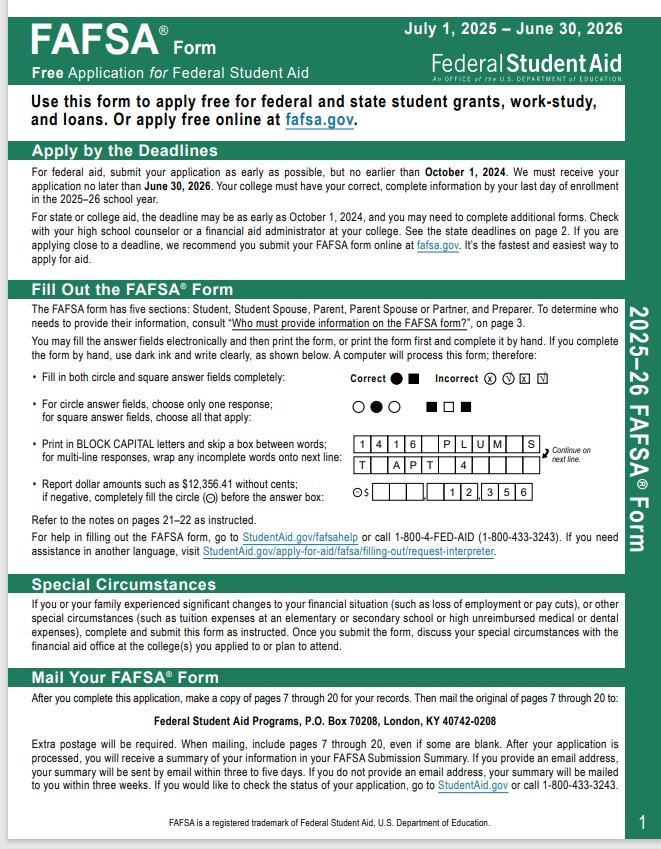 When the School Has Your ISIR Record (Schools copy of the SAR)
The school will check to see if you are selected for verification and request additional documents if you are.
At the time selected by the school, and if your file is complete, the school will  determine your need and issue an award letter, if you have need, indicating which funds you will receive.
If you are selected for verification and errors are found, the school will have to make corrections, a process that will slow the delivery of your financial aid.
Note:  If selected for verification and if you did not use the IRS FTI match, you will have to submit a tax transcript.  You can submit your IRS 1040 form but it must be signed at some schools!!  You may be able to print a IRS Income Tax Transcript on demand from the IRS site if the system is back up!
Award Notifications
Tells you how much aid you will receive.
Tells you what kind of financial aid you will receive from one or more of the types of aid available.
Tells you how to cancel your financial aid.
Tells you how to modify your financial aid.
Tells you how to reject part of your financial aid.
Type of Aid You Might Receive
Scholarships
Grants
Need-based grants
Work 
Loans
Need-based Grants
Federal Pell Grants
Federal Supplemental Opportunity Grants
Florida Student Assistance Grants
Institutional need-based grants
Scholarships and Grants
Usually based on academics or talent.
Usually have conditions attached such as a music or football scholarship or an academic scholarship with grade point average requirement.
Are gift money and do not have to be repaid.
Where to find Scholarships
Several places to find scholarships were listed earlier in the presentation.  Please utilize the sources listed there.
Work Study
Federal Student Work Study
Florida Work Experience Program
Campus Sponsored Jobs
Loans
Ford Direct Loans (Subsidized and Un-subsidized)
Parent’s Loans (PLUS)
Private Loans
Borrow wisely and never borrow more than you need.
Florida Prepaid College Plan
Tuition Plan
Covers basic cost of matriculation, capital improvement, and financial aid fees.  Does not cover all fee.
Local Fee Plan
Supplements the tuition plan by covering the activity, service, health, and athletic fees.
Tuition Differential Plan
Covers the tuition differential at a state univeristy	
Dormitory Plan
Florida Prepaid College Plan
Florida Prepaid is not financial aid.
Florida Prepaid must be used to pay tuition and fees.
Make sure you know which office to notify that you have Florida prepaid and want to use it, or if you want to opt out of using Florida Prepaid
For help contact:
1-800-552-GRAD (4723)
www.myfloridaprepaid.com
Florida Bright Futures Scholarship Changes
Academic Scholars pays 100% of normal fess at a public college or university.  A fixed amount is paid at a private university.  Funds available in summer terms.
Medallion pays 100% of normal fees at a public college for the first two years.  At a state university or in the last two years of a baccalaureate program at a state college, the Medallion scholarship pays 75% of normal fees.
Students class must apply toward their degree program.
Students who withdraw from a class must repay the Bright Futures funds receive for that class.
Please pay close attention to legislative changes to the Bright Futures Programs.
Preparing for the Scholarship Interview or Essay
Know about the scholarship.
Know about the organization offering the scholarship.
Answer every question on the application.
Never use a prepared essay.
Preparing for the Scholarship Interview or Essay
Practice for the interview.
Answer all questions honestly and with your opinion.  Always be able to justify your opinion.
Know your strengths and weaknesses.
Know your likes and dislikes.
Know current events.
Dress conservatively.
Remember!
“If you think education is expensive, try ignorance.”  Derek Bok

The average college graduate will earn 1.5 million dollars more in a lifetime.  Is education a good investment?  You bet it is!
Thank You for Coming!
You’ve been a great audience!!

Bill Spiers, FAAC©
TCC			
Phone Number 850-201-6134
E-mail bill.spiers@tsc.fl.edu
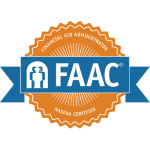